生命的轉化與提升— 意義治療的應用
佛光山寺副住持
南華大學專任教授
《人間福報》「生死自在」專欄作者
慧開法師編講
1
生命自覺 —
生命轉化的關鍵課題
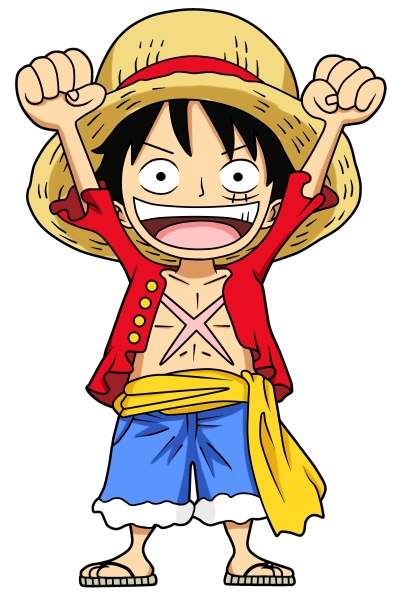 2
宗   	                                               教
   自覺 ←───→ 心 ←───→  覺他
 阿羅漢                       (覺)                            菩薩
 (Arhat)                       ↑                 (Bodhisattva)  ↑                              │                                ↑
     │                              ↓                                │
     └────→   覺滿 ←─────┘
                                    佛 
                              (Buddha)
從生命經驗談自覺 —如何走出生命的困境
案例《了凡四訓》的啟示
慈雲寺遇孔先生。
孔為余起數，縣考童生當十四名，府考七十一名，提學考第九名。明年赴考，三處名數皆合。
復為卜終身休咎，某年考第幾，某年當補廩，某年當貢。貢後某年當選四川一大尹。在任三年半，即宜告歸。
五十三歲，八月十四日丑時，當終於正寢，惜無子。
自此以後，凡遇考校，其名數先後，皆不出孔公所懸定者。
獨算余食廩米九十一石五斗當出貢，及食米七十餘石，屠宗師即批准補貢，余竊疑之。後果為署印楊公所駁。
直至丁卯年，殷秋溟宗師見余場中備卷，歎曰：「五策即五篇奏議也。豈可使博洽淹貫之儒，老於窗下乎！」遂依縣申文准貢。
連前食米計之，實九十一石五斗也。余因此益信進退有命，遲速有時，澹然無求矣。
訪雲谷會禪師，於棲霞山中，對坐一室，凡三晝夜不瞑目。
雲谷曰：「人未能無心，終為陰陽所縛，安得無數！但惟凡人有數；極善之人，數固拘他不定：極惡之人，數亦拘他不定。汝二十年來被他算定，不曾轉動一毫，豈非是凡夫！」
問曰：「然則數可逃乎？」
答曰：「命由我作，福自已求！詩書所說，的為明訓。我教典中說，求富貴得富貴，求男女得男女，求長壽得長壽。夫妄語乃釋迦大戒，諸佛菩薩豈誑語欺人！」
余進曰：「孟子言：『求則得之，是求在我者也。』道德仁義可以力求，功名富貴，如何求得？！」
雲谷曰：「孟子之言不錯，汝自錯解了！汝不見六祖說：『一切福田，不離方寸；從心而覓，感無不通。』求在我，不獨得道德仁義，亦得功名富貴。內外雙得，是求有益於得也。若不返躬內省，而徒向外馳求，則求之有道，而得之有命矣。內外雙失，故無益。」
因問：「孔公算汝終身若何？」余以實告。
雲谷曰：「汝自揣應得科第否？應生子否？」
余追省良久，曰：「不應也！科第中人，類有福相。余福薄，又不能積功累行，以基厚福。兼不耐煩劇，不能容人，時或以才智蓋人，直心直行，凡此皆薄福之相，豈宜科第哉！」
雲谷曰：「豈惟科第哉！世間享千金之產者，定是千金人物；享百金之產者，定是百金人物；應餓死者，定是餓死人物。天不過因材而篤，幾曾加纖毫意思？即如生子，有百世之德者，定有百世子孫保之。有十世之德者，定有十世子孫保之；有三世二世之德者，定有三世二世子孫保之。其斬焉無後者，德至薄也。」
谷曰：「太甲曰：『天作孽，猶可違；自作孽，不可活！』詩云：『永言配命，自求多福！』孔先生算汝不登科第、不生子者，此天作之孽也，猶可得而違也。汝令擴充德性，力行善事，多積陰德，此自己所作之福也，安得而不受享乎！易為君子謀，趨吉避凶。若言天有常，吉何可趨，凶何可避！開章第一義，便說：『積善之家，必有餘慶。』汝信得及否？」
余信其言，拜而受教。
因將往日之罪，佛前盡情發露，為疏一通。先求登科，誓行善事三千條，以報天地祖宗之德。
余初號「學海」，是日改號「了凡」，蓋悟立命之說，而不欲落凡夫窠臼也。
從此而後終日兢兢，便覺與前不同。
到明年，考科舉。
孔先生算該第三，忽考第一。其言不驗，而秋闈中式矣。
遂起求子願，亦許行三千善事。辛巳生男天啟。
(癸未)九月十三日，復起求中進士願，許行善事一萬條。丙戌登第，授寶坻知縣。
孔公算予五十三歲有厄。余未嘗祈壽，是歲竟無恙，今六十九矣。
書(經)曰：「天難諶(ㄔㄣˊ)，命靡常！」又云：「惟命不於常！」皆非誑語。
吾於是而知，凡稱禍福自己求之者，乃聖賢之言；若謂禍福惟天所命，則世俗之論矣。
從生命實踐談行佛 —
生命意義與價值的提升
談到「行佛」，曹仲植先生是臺灣「生命線」的創始人，她的夫人是個虔誠的佛教徒。
四十年前，她在「普門精舍」皈依佛教，對星雲大師所提倡的人間佛教思想極為推崇，所以她時常鼓勵曹居士親近佛教，聽經聞法。向來沒有信仰的曹居士原本十分為難，但由於深愛太太，也就勉強陪她出入佛教寺院。
有一次法會結束，曹夫人拉著先生的手，走到星雲大師面前，說道：「師父！請您度我的先生信仰佛教，教他拜佛。」
只見曹居士一臉尷尬的表情，星雲大師連忙打圓場說道：「曹先生不必拜佛，行佛就好了。」
曹居士一聽，高興極了，此後逢人便說：「星雲大師講的，我不必拜佛，我是行佛的。」
從此以後，曹居士從事社會慈善公益活動，不遺餘力，例如：他創辦臺灣「生命線」，援助無依無助的人走向光明之路；成立「曹氏基金會」獎助清寒學生，捐助殘障人士輪椅數十萬部；每年災害，捐助千百萬元賑災。
此外，對於佛光山、美國西來寺、法國巴黎道場的建寺工作及國際佛光會的弘法活動，他也發心資助。
曹居士還在印度、錫蘭等佛教聖地，設置中、英、梵文的銅牌，介紹佛教史蹟。
當別人讚美他的善名遠播時，他總是說：「念經不如聽經，聽經不如講經，講經不如實踐。我只不過是『行佛』而已。」
「行佛」就是依照佛陀的教法去實踐奉行。
平時我們稱呼發心學佛的人為「行者(practitioner)」，就是要去「修行」佛法，要如佛陀所說、所行的去做，所以真正的修行人，是要「行佛」，而不只是「學佛」而已。 
在佛教的經典裡，每部經都是以「如是我聞」為開頭，最後則以「信受奉行」作為結束；能夠信受奉行佛法，就是行佛。所以佛弟子應以「行佛」為修持的標準，例如：
慈悲喜捨是行佛　 慚愧感恩是行佛
救苦救難是行佛　 吃虧委屈是行佛
奉獻服務是行佛 　忍耐接受是行佛
義行仁道是行佛　 四不壞信是行佛
端正身心是行佛 　與時俱進是行佛
生活密行是行佛 　胸懷法界是行佛
尊重包容是行佛 　同體共生是行佛
與人為善是行佛 　佛化人間是行佛
自覺與行佛 — 菩薩四攝法的啟示
菩薩四攝法的啟示

從事教育與教學工作者，要接引與輔導眾生，就要有能力攝受眾生，同時也要能夠讓眾生接受。
發心「行佛」，亦即是行菩薩道，就需要力行菩薩「四攝法」——攝受眾生之四種法門：佈施、愛語、利行、同事。
一、布施
布施一方面是福德的泉源，另一方面也是與眾生結緣的媒介。布施分成三個層次：財施、法施，無畏施。
財施是在錢財物質上面幫助他人。
法施就是為他人說法教化，以法為施，把法布施給他人，也就是講正法的道理給他人聽，讓人明瞭，解決他的迷執與疑惑。
就如同唐朝韓愈在〈師說〉一文中所說的：「師者，所以傳道、授業、解惑也。」
為人師者，為了作育英才，必須花費時間在教學工作上，消耗精力在輔導學生的身心問題上，而不計較有何報酬，這也是一種佈施的精神。
無畏施就是將「無畏」施於眾生，令人在面對問題或困難時無有畏懼。這也是菩薩對於眾生的方便救濟，除去其恐怖，使其安心。
《妙法蓮華經》第二十五品〈觀世音菩薩普門品〉中有云：「觀世音菩薩摩訶薩，於怖畏急難之中，能施無畏，是故此娑婆世界，皆號之為『施無畏者』。」
星雲大師所提倡的「四給」—「給人方便，給人歡喜，給人信心，給人希望」，也可說是一種無畏施。
此外，像我們這個社會上的社工團體，例如「張老師」、「生命線」等，他們所作的服務或輔導工作就是一種無畏施。
譬如有人想不開了，活得實在太痛苦了，想要就此一了百了！這個時候他需要的是什麼？他不需要你的錢財，你跟他講道理也沒有用了，因為他聽不進去了，連活都不想活了，還要道理做什麼？
現在的年輕人或是學生之中也有不少類似的例子，從近年來層出不窮的自殺案件，可見一斑。
當今社會上，有不少人在面臨沉重的生命負擔與巨大的生活壓力之時，常有幾乎喘不過氣的感覺，人生的路要繼續走下去，是需要有面對問題與困境的勇氣與毅力。
這個時候他需要的是另一個層次的力量，一種精神上的支柱，就是「無畏」。帶給他勇氣，給他精神的力量，就是無畏施。
他們需要的是什麼？他們需要的不一定是錢財，金錢能夠解決的，都不是最嚴重的問題。
你跟他講道理，他也不是完全不懂，甚至於道理恐怕講得比師長更多。
這時候，他最需要的是一種「生命意義的啟發」！
他所缺乏的是一種覺性上的力量，一種突破生命困境的智慧力量，他的困境不是師長或輔導者光用口說就能解決，這個時候施教者需要展現出一種關懷的生命力量，加上慈悲與耐心，才有可能為受教者解套。
二、愛語
愛語就是使用柔軟慈愛的語言，也就是能令眾生歡喜信受的語言，又分為：慰喻語、慶悅語、勝益語三種。
慰喻語：是用來安慰或撫平負面情緒的語言。
慶悅語：是用來鼓勵或讚嘆正面情緒的語言。
勝益語：是講述對眾生有實質助益內容的語言。
語言不只是人與人之間溝通的媒介，更是師者所以傳道、授業、解惑的工具，至於溝通的效果以及能否達到傳道、授業、解惑的目的，不但是一門學問，更是一門藝術。
無論是溝通或是傳道、授業、解惑，其內容除了有知識的層面外，還有經驗的層面，而且佔了相當大的比重。
弔詭的是，經驗的層次是很難溝通的，譬如牙疼，還僅是生理層次的經驗，就很難用語言表達清楚，更遑論心理與精神層次的經驗，乃至學習與悟道層次的經驗。
無怪乎佛經裡常用「不可說」或「不可思議」，來表達這種語言上的限制，以及溝通上的困難。然而為了教化啟迪眾生的目的，卻又是不得不說，因此溝通的藝術就顯得更重要了。
1977年，我在星雲大師所創辦的普門中學擔任數學老師，從國中一年級開始教起。
剛開始教書的頭二年，挫折感頗深，因為很認真地教了老半天，還是有不少學生會作出：
	1/2 + 1/3 = 2/5 而不是 5/6 ；或是 
	(a + b)2＝a2 + b2 而不是 a2 + 2ab + b2
	這樣的答案。
我最大的困惑就是：「奇怪了，我講的每一句話都非常符合邏輯，但是學生好像聽不懂？」
於是開始涉獵一些有關兒童心理學、認知心理學、教育心理學以及教學法方面的書籍。
後來讀了黃武雄教授著的《如何教高中數學》，他引述了一句楊唯哲教授的話，他說學生所疑惑的「為什麼(why?)」，往往不是「邏輯上的為什麼(logically why?)」而是「心理學上的為什麼(psychologically why?)」。
這句話直是醍醐灌頂，一語驚醒夢中人，突然解開我在數學教學上所面對的困惑。
我終於理解了，為什麼在學生的認知中：1/2 + 1/3 = 2/5 而不是 5/6，還有 (a + b)2＝a2 + b2 而不是 a 2+ 2ab + b2，因為那樣子的答案，在他們看來多麼順眼啊！
我開始對學生有了同理心的理解，也不再生他們的氣，或是責備他們頭腦不清。
上數學課時，我逐步修正原先純邏輯的推理方式，開始運用心理學的思維方式，運用各種教學輔助工具，舉證各式各樣的例子，同時盡量避免使用強勢的語言，因為那樣會加劇學生對數學的畏懼感，導致學習心理上的抗拒，反而要理直而氣和，要講得很柔軟，讓學生心裡面沒有壓力，可以從容地學習，這就是「愛語」的啟發與教學運用。
三、利行
利行就是殷勤勸導有情，指點迷津，對他的立身處事有所助益。
現代的青少年往往會面臨人生的十字路口，例如：課業壓力、交友問題、感情困擾、家庭問題、人際關係…等等，凡此種種，不但需要有勇氣面對，而且要有能力處理或者作出智慧的抉擇。
然而年輕人的生命歷練有限，經驗不足，衝勁有餘，智慧不足，不一定能做出正確的判斷與抉擇，此時就需要有長者或智者提供不同層次的觀點或思考方式，從旁提醒、指點或引導，以助其突破生命的困局。
利行也等於是一種生命的導航，然而常常當領航者對迷航者苦口婆心地指點迷津時，彼等眾生還不一定領情，甚至於不耐煩而反目；這也反應了吾人生命之中一種弔詭的情境——自身處於困境中的人，卻不知困境之所在，或是不知道導致困境的真正原因。
因此領航者不但需要有慈悲與智慧，還需要有耐心與方便，更需要有「生佛一如，眾生平等」的信念，為人師者，也須如是，才能教學不厭，誨人不倦。
四、同事
同事就是與眾生一同行事，所謂「言教不如身教」，同事就是一種身教。
具體地說，就是教育者本身不能光說不練，只是做個教育過程的局外人。
換言之，為人師者必須同學生一起參與到教學活動裡面，將整個身心融入到教學情境裡面，身體力行作學生的模範與表率，才能夠對學生產生攝受力，這就叫做「同事」。
同樣的道理也可應用在家庭教育之中，父母必須以身作則，子女才會真正受教。
譬如有些父母親自己從來不讀書，或沒有閱讀的習慣，卻嚴厲要求子女用功讀書，則攝受力不足；或者父母親本身有賭博、吸煙、吃檳榔等不良嗜好，卻要求子女戒絕此等惡習，恐怕很難有效果。
法施與無畏施需用愛語的方式來實踐，以同事的精神才能達到利行的目標，因此四攝法並非四個彼此獨立的法門，而是互為表裡的，必須交互運用，才能發揮整體的教化力量與功效。
結語

教育與輔導工作就如同菩薩普度眾生一般，是任重道遠，而不易立即見到成效的，因此菩薩的發心不但是無量無邊，而且要久遠久遠。
菩薩者，菩提薩埵(Bodhisattva)之略稱，意譯為「覺有情」，即是自覺覺他、教化眾生之意也。眾生界無盡，故其教化也無盡，其慈心悲願也無量無邊。
大乘佛教之精神就在於菩薩道自覺覺他的積極行願與實踐，非但不是悲觀，而是實觀—以如實智慧，觀照諸法實相；非但不是消極，而是勇猛精進—以般若空慧，正勤修持，解脫無盡的煩惱；非但不是厭世，而是入世—以慈悲大願，攝受無邊的眾生，如觀世音菩薩之尋聲救苦，普賢菩薩之無盡行願，與地藏王菩薩之入地獄精神，普渡無盡的眾生。
菩薩道的另一偉大精神是在於，不求一己的自在解脫，而是普願法界所有眾生同證菩提的圓滿無礙境界。
若是只有少數的個人解脫，而多數眾生仍舊沉淪苦海，則個人解脫的意義則有缺憾而無法彰顯。因此，大乘菩薩道圓滿的涅槃境界，不是自求了生脫死，而是法界有情同圓種智。
《法華經》云：「是法住法位，世間相常住」，《菩賢行願品》也說生死流轉的眾生界是無盡的。
唯其世間的苦難無盡，才彰顯出觀世音菩薩尋聲救苦的大慈大悲，以及普賢菩薩忍辱負重的無邊大願之可貴。
唯其世間的不圓滿，所以才更需要圓滿的菩薩行願。
現代教育者身負改造社會與淨化心靈之重責大任，極需借助菩薩道自覺覺他之教化理念以為導航，並以菩薩道之方法、精神與精髓充實其內涵，以期安和樂利之人間淨土能實現於世，願以此與天下從事教育與輔導工作者共勉。
三學：修證的次第
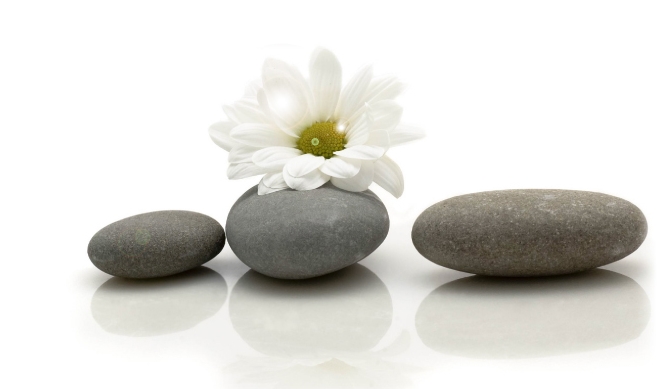 54
54
戒 ─ 自我提升的基本功夫，維護六根不受污染，不侵犯他人，慈悲一切眾生，能使身心輕安，且能控制情緒，扭轉習氣，令煩惱不易起現行。
定 ─ 修心之禪定功夫，降服妄想與焦慮；收攝身心，對治散亂與懈怠；令心念能止於一境，身心自主。內聚心力，能止息煩惱。
慧 ─ 修慧之思維功夫，能觀照自心，開發智慧，通達因果，抉擇真妄，身心自在解脫。運用觀力，能勘破煩惱。
55
三慧：智慧的層次
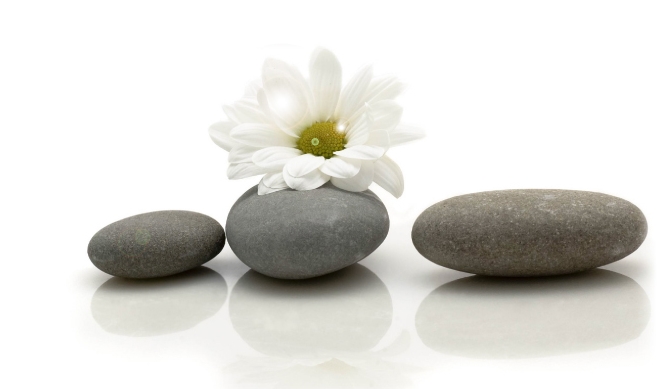 56
56
三慧：智慧的進階層次

聞所成慧 ─ 前五根 ─ 見聞 → 增長知識
           (眼、耳、鼻、舌、身)

思所成慧  ─  意根  ─  思惟 → 理解意義
                  (心、意、識)
修所成慧  ─  三業  ─  實踐 →了悟實相
                  (身、口、意)
      (做好事、說好話、存好心)
57
生死的超克與境界
凡夫：貪生怕死 (生死流轉)
            自尋煩惱 → 醉生夢死

羅漢：厭離生死 (不受後有)
            斷除煩惱 → 了生脫死

菩薩：無畏生死 (生死一如)
            慈悲大願 → 出生入死
58
58
58
 敬祝大家 福慧雙修‧身心自在  謝謝聽講 